5th
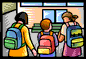 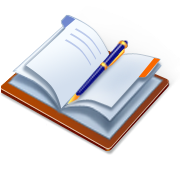 Quarter Four CFA
Note:  There may be more standards per target.  Only standards assessed are listed.
Quarter Four  English Language Arts Common Formative Assessments
Team Members and Writers

This assessment was developed working backwards by identifying the deep understanding of the two passages.  Key Ideas were identified to support constructed responses and key details were aligned with the selected response questions.  All questions support students’ background knowledge of a central insight or message.


	








Thank you to all of those who reviewed and edited and a special appreciation to Vicki Daniels and her amazing editing skills and our “in-house” writer Ginger Jay.
2
This is a CFA  to measure the task of writing an opinion piece. Full compositions are always part of a Performance Task.   A complete performance task would have:

Part 1
A classroom activity (30 Minutes)
Passages or stimuli to read 
3 research questions 
There may be other constructed response questions.

Part 2
A Full-Composition (70 Minutes)
Students should have access to spell-check resources but no grammar-check resources.  Students can refer back to their passages, notes and 3 research questions and any other constructed responses, as often as they’d like.  The note-taking forms in this CFA were created for informational text.  If you choose to use these, please have your students take notes while reading the informational passages.

Directions
30 minutes
You may wish to have a 30 minute classroom activity.  The purpose of a PT activity is to  ensure that all students are familiar with the concepts of the topic and know and understand key terms (vocabulary) that are at the upper end of their grade level (words they would not normally know or are unfamiliar to their background or culture). The classroom activity DOES NOT pre-teach any of the specific content that will be assessed!
35 minutes
Students read the passages independently.  If you have students who can not read the passages you may read them to those students but please make note of the accommodation.   Remind students to take notes as they read.  During an actual SBAC assessment, students are allowed to keep their notes as a reference.
Students answer the 3 research questions or other constructed response questions. Students should also refer to their answers when writing their full opinion piece.
15 minute break
70 Minutes
4.     Students write their full composition (opinion piece).

SCORING
An Opinion Rubric is provided.  Students receive three scores:

Organization and Purpose
Evidence and Elaboration
Conventions
​
Here is the shortened URL for the Jeopardy Game in the Performance Task Classroom Activity. 

This must be downloaded onto your desktop as a PowerPoint and not opened in Google Slides.
https://goo.gl/UDYCs7
3
Title:  Science Fair (G5-Q4 CFA)
This classroom pre-activity follows the Smarter Balanced Assessment Consortium general design of contextual elements, resources, learning goals, key terms and purpose [http://oaksportal.org/resources/]
The content within each of these was written by Renae Iversen

Facilitator says:
When someone asks you, “What’s the matter?” you often will tell them something about how you are feeling.  However, in science, the word matter has a different meaning.  Today we are going to watch a short video about matter and then play a game of Jeopardy to see what you’ve learned.  This will prepare us for the Performance Task about Avery’s science fair project. 

Discussion question:  In science terms, what do you think matter is?  Turn and tell your neighbor and then listen as he/she tells you. 

[Allow 1 minute for students to talk.  Walk around to ensure students are on-topic and engaged in discussion.]

Facilitator says:
Ok, now that you have an idea of what matter might be, we are going to watch a short video.  Watch closely and write down notes if you would like because afterward we will be playing Jeopardy about things mentioned in the video. 

[Play YouTube video: https://youtu.be/HihUDcXnq58?list=PLaRemgVtKX9ciSE90aGVFd-01qoxMGnFW]

Facilitator says:
Hopefully you watched carefully because your team will rely on your knowledge to help the group answer these questions.  

[You may want to divide the group into teams ahead of time.  You can play with as many teams as you’d like.  This game is more for the learning than actually knowing all the correct answers.]

[Have the PowerPoint showing on the screen so all students can see it.  Put students into their teams and give them a section on the board to keep a tally of points earned/lost.  On the Jeopardy board, there are 5 categories across the top and the higher the points, the more difficult the question.  The concepts will be explored further in the Performance Task so this is just an introduction to prepare them.  Don’t expand on it too much further; just clarify if there are questions.]
  
Facilitator says:
We are going to work in teams to answer these questions.  As soon as I ask the full question, raise your hand if you think you know the answer.  I will call on the first raised hand.  If you get it incorrect, your team loses that many points so work together and talk it out if you need to.  {If you have time, you may want to call one additional team to try and answer before giving the correct answer.}

[Present the Jeopardy board on the screen.  When students call out a category and points value, click on the points and it will take you to the question slide.  Click once and the word, “Question” pops up.  Click again and the actual question shows up.  Click again and the word, “Answer” shows up.  One final click will display the answer.  Click the arrow at the bottom to return to the game board. You may want to try this to get familiar with it prior to showing students.  If you do try it ahead of time, close it and then open again when ready to play it with students so it doesn’t ‘remember’ that you’ve already clicked through.]
Facilitator says: 
Now hopefully you know a little bit more about matter and its 3 main states.  In your performance task, you will be learning about Avery’s decision for a science fair project and other scientific information about matter.  The work you did today should help prepare you for the research and writing you will be doing in the performance task.  

Note: Facilitator should collect student notes from this activity.
Ancillary Materials
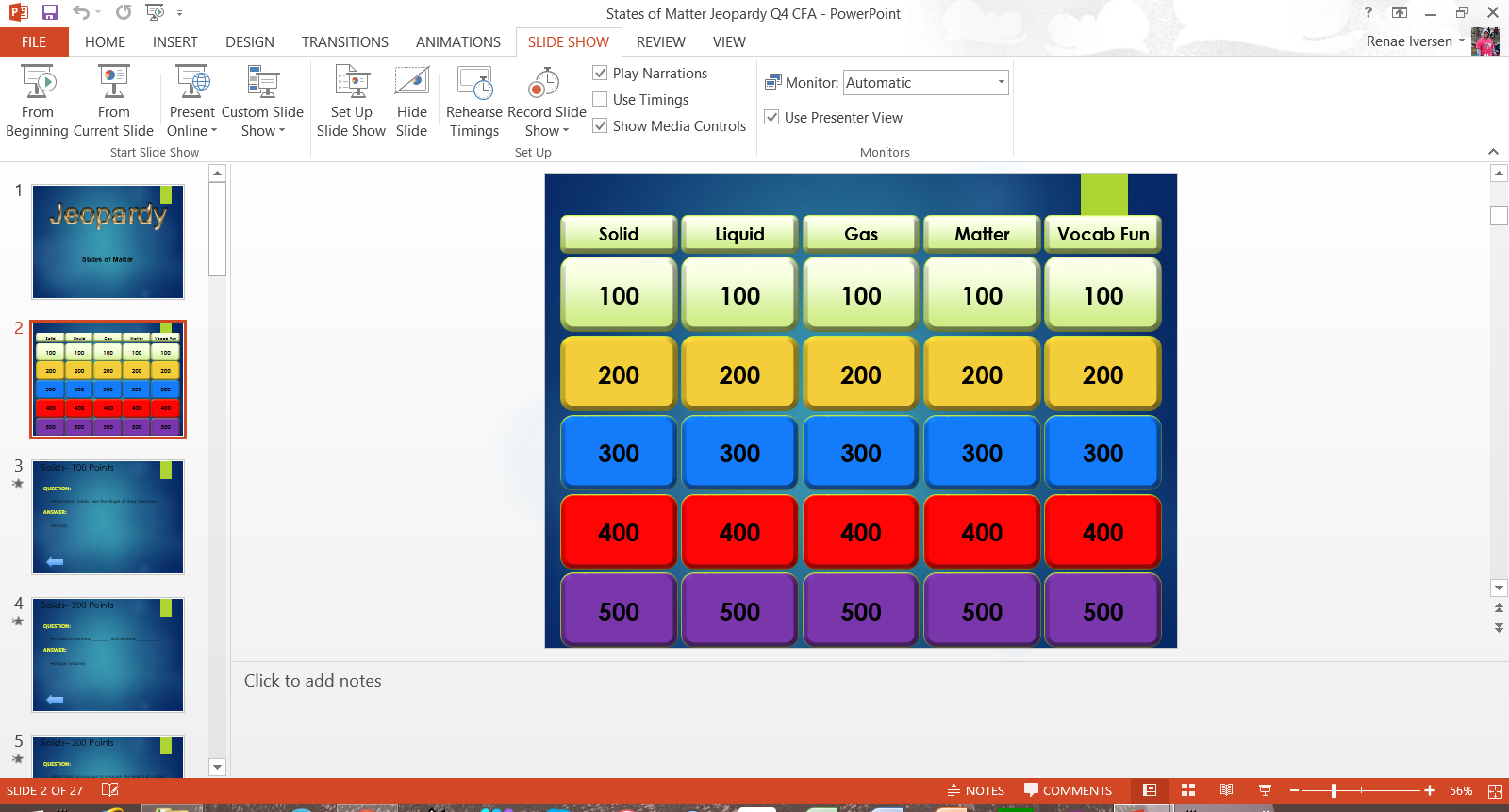 Order at HSD Print Shop…
http://www.hsd.k12.or.us/Departments/PrintShop/WebSubmissionForms.aspx
Directions
The HSD Elementary assessments are neither scripted nor timed assessments.   They are a tool to inform instructional decision making. It is not the intent of these assessments to have students “guess and check” answers for the sake of finishing an assessment.

All students should “move toward” taking the assessments independently but many will need scaffolding strategies. If students are not reading at grade level and can’t read the text, please read the stories to the students and ask the questions.  Allow students to read the parts of the text that they can. Please note the level of  differentiation a student needed.
About this Assessment

This assessment includes:  Selected-Response, Constructed-Response, and a Performance Task.
There are  NO Technology-enhanced Items/Tasks (TE) Note:  It is highly recommended that students have experiences with the following types of tasks from various on-line instructional practice sites, as they are not on the HSD Elementary Assessments: reordering text, selecting and changing text, selecting text, and selecting from drop-down menu
Grade 5
What problems or questions does the author state about the main idea?

Write one  new problem or question the author brings to the reader’s attention about the main topic.

_____________________________________________________________________________

_____________________________________________________________________________

Key Details

What key details  from the passage explain more about the problem or question?  
Write two key details that provide an answer or a solution. Use Quotes from the text when possible.

Key Detail (has an answer or solution)
      ________________________________________________________________________

      ________________________________________________________________________


Key Detail (has an answer or solution)
      _________________________________________________________________________

      _________________________________________________________________________
Again and Again
What words, phrases or ideas does the author use  again and again?  Write them here.  
Think about why the author uses them again and again.









Write one conclusion sentence  that tells  the most about the new contribution (key idea). 
Use some of the again and again words or ideas in your summary.
____________________________________________________________________________

_____________________________________________________________________________
Instruct students to re-read and select a paragraph or section of the text with problems or questions about the main topic.

Ask, “Does the section or paragraph you chose state a new question or problem about the main idea?”  This is a key detail that may help solve the problem or answer the question (be sure students can identify the main topic).”

Have students write ONE brief sentence about a new problem or question the author brings to the reader’s attention about the main idea.
1
Ask students to look for key details that explain more about the problem or question.  

Explain “Key details about the main idea can help us find answers to a question or solution to a problem.” Instruct students to write 2 brief key details that provide an answer or solution.
Remember students will need to have a note-taking form for each passage.
2
Instruct students to look at the again and again words or phrases, ask “Do you see some of the again and again words or ideas in the key details about problems and solutions? Can the words help you write one conclusion sentence that summarizes the problem and solution (or the question and answer)?”

Summarizing is a big part of writing conclusions.  It is an extremely important strategy for students to learn in order to use research skills effectively.
Have students re-read the paragraph or section they wrote about and write words or ideas they see Again and Again, in the box.
 
Explain, “When authors use the same words, phrases or ideas Again and Again ask yourself “why?”  It means something is important.”
3
4
Differentiation:
Students who need more  pages – print as many as needed. Students who would benefit from enrichment can continue on with more sections or paragraphs. Students who need more direct instruction – teach each part as a mini lesson.  These concepts can be taught separately:
Main Topic
Problem/solution  question/answer
Key Details
Again and Again
Conclusions - Summarizing
ELL Students may need each part taught using language (sentence) frames emphasizing transitional words.
Grade 5
Name_______________  Passage______________ Main Idea________________
What problems or questions does the author state about the main idea?

Write one  new problem or question the author brings to the reader’s attention about the main idea.
________________________________________________________________________
_____________________________________________________________________________

Key Details

What key details from the section or paragraph explain more about the problem or question?  
Write two key details that provide an answer or a solution. Use quotes from the text when possible.

Key Detail (has an answer or solution)
      ________________________________________________________________________
      ________________________________________________________________________

Key Detail (has an answer or solution)
      _________________________________________________________________________
      _________________________________________________________________________

Again and Again
What words, phrases or ideas does the author use  again and again?  Write them here.  
Think about why the author uses them again and again.









Write one conclusion sentence  that tells  the most about the new key idea and the answer 
and solution key details. Use some of the again and again words or ideas in your summary.
____________________________________________________________________________

_____________________________________________________________________________
The Performance Task prompt:
Write an opinion piece about whether or not Avery’s project has all the items on the checklist. Defend your answer using facts from the texts provided.
Student Opinion Performance Task Exemplar Example ( see next page):
10
Student Opinion Performance Task Exemplar Example:
Avery’s Science Fair Project


I think Avery’s Science Fair project was lacking in many ways.  Yes, it was cool how she made the other students discover the gas in her project, but many other things were missing, as you can see from the checklist.  When I have been involved in a Science Fair, the best projects have included much more than she seemed to have. 



There were a few things from the checklist that she definitely had.  On one hand, she definitely had a display.  This was probably the best part of her project.  The story said that “everyone enjoyed seeing her tank and the beautiful fish” and that they” “enjoyed being surprised by the big bubbles of air popping out of the filter”.  

She also did a good job labeling.  Even though we only heard of a couple of things that she identified as solids, liquids, and gases (little glass pebbles, miniature stone castle, tank, water, and air bubbles), you can conclude that she labeled more because in the story it said that the students were shocked by all of the examples she labeled.  So I inferred that she did label more that what she wrote about.  Clearly she showed her understanding of what solid, liquid and gas matter was in that she was able to label examples of these correctly.



On the other hand, much was missing.  We have learned since 3rd grade that when you do a Science Fair project, you are doing a Scientific Inquiry, and there are steps that you go through to show your thinking.  The first thing you must do after getting your question is to state a Hypothesis or what you believe is going to happen.  Then you test your theory and gather data about what you find.  It didn’t say anything in the story about Avery testing anything or gathering data.  She did do some observing about what she was seeing in her tank, but there wasn’t any recording of data to show how she came up with her labels of the types of matter.  She should have written this out and displayed it next to her tank.  



Avery obviously understood the differences between the types of matter because she said “she knew that the molecules in gases were able to move freely because the atoms are packed more loosely than in liquids or solids”.  However, she never explained this in her display.  She also could have explained how she “discovered” that the gas in her display had not escaped but was in the form of air bubbles coming from the filter.  If she had done so, the observers would have had a better understanding of the reasons why things are solids, liquids, and gases.

Lastly, she was missing a conclusion, which could have tied together her observations, knowledge about types of matter, and other places outside of a fish tank that you can find matter.  This would have helped the judges as well as observers of her project really grasp her overall knowledge of matter.  Even though she thought of a clever way to get the observers to find the gas on their own, much more could have been done to show Avery’s complete understanding of the topic.
The writer clearly states their opinion and stays on topic.
Ideas flow logically from the introduction to conclusion and effective transitions are used.
Evidence is provided from sources about the writer’s opinions and elaborated with specific information.
Ideas are expressed effectively, using precise language that is appropriate for the audience and purpose.
11
Grades 3 - 5: Generic 4-Point Opinion Writing Rubric
12
Working Drafts of ELA rubrics for assessing CCSS writing standards --- © (2010) Karin Hess, National Center for Assessment [khess@nciea.org
ELP 4th – 5th Grade Band Standards Organized by Modality
This performance task is based on writing.  As an option if you’d like to monitor growth for ELP as a second goal, teachers can choose to assess ELP standard 4 because it aligns with this specific performance task. Your student’s full composition can be analyzed to identify English language proficiency levels.  It is evident that students will be navigating through the modalities to get to the end product. However, it is important to keep in mind what the full opinion writing performance task is assessing and how deeply the student understands class content and language. The  ELP growth goal is to provide the “just-right scaffolds” for students to demonstrate their understanding in order for them to move from one proficiency level to the next.
Oregon ELP Standards Aligned with Performance Task, 2014; Arcema Tovar
Scoring Key:
Total # Correct
1
0 - 4
= Emerging
2
5 - 7
= Developing
3
8 - 10
= Proficient
4
11 - 12
= Exemplary
To use the Excel Version of this Score sheet. http://sresource.homestead.com/index.html
15
16
17
18
Facts about Matter
Everything around us is made of matter.
There are four states of matter called liquids, solids, gases and plasmas.
All matter is made of tiny particles called atoms.
Elements are the kinds of atoms that we can have. 
When atoms bond together molecules are formed.
Everyone in their lifetime will need to understand how to use matter in one form or another.
19
20
5th
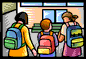 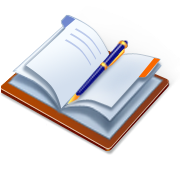 Quarter Four
ELA CFAssessment
Student Copy
Student Name
_______________________
Student Directions:  Read the Directions.  

Part 1 

Your assignment:
You will read several texts about the properties of matter.
As you read, take notes on these sources.  
Then you will answer several research questions about these sources.
Your notes and answers will help you plan and write an opinion piece about the properties of matter.

Steps you will be following:
In order to help you plan and write your opinion piece, you will do all of the following:
1. Read several texts about the properties of matter.
2. Answer several questions about these sources.
3. Plan your writing opinion piece.

Directions for beginning:
You will now read the texts. Take notes because you may want to refer to your notes while you plan your opinion piece.  You can refer to your answers, notes and any of the sources as often as you like when you write your opinion piece.

Questions
Answer the questions.  Your answers to these questions will be scored. Also, they will help you think about the sources you’ve read, which should help you plan your writing opinion piece.

Part 2 
Your assignment: 
The judges created a checklist of the things students needed to include in their science fair projects. In your opinion, did Avery’s project have all the items on the checklist?  Why or why not?  Defend you answer using facts from the texts provided.
 
Science Fair checklist of required items
 


You will:
Plan your writing.  You may use your notes and answers.

Write – Revise and Edit your first draft (your teacher will give you paper).

Write a final draft of your opinion piece.
How you will be scored
22
Grade Equivalent 5.9 
Lexile Measure  840L
Mean Sentence Length 13.65
Mean Log Word Frequency 3.69
Word Count 655
Science Fair
Ginger Jay
Avery walked into school with one thing on her mind- the science fair! She couldn't wait to get started on her project.  She spent the morning daydreaming about holding a big blue ribbon. Her teacher told all of the 5th graders to create projects based on the states of matter. Avery wasn't sure what that meant, but she was excited to find out.
Later that day, Avery's teacher explained that everything in the world was made of matter. The desks, plants and water- even the air was made of matter. Avery thought this would make choosing a project really easy! Then her teacher explained that matter is divided into four groups- liquids, gases, solids and plasmas. "Oh no- this is getting complicated!," thought Avery. She knew what liquids and solids were. She sort of understood gases. However, she had no idea what a plasma was. She was starting to wonder if she would be getting that blue ribbon after all.
Avery was about to raise her hand and ask about plasmas, when she heard her teacher speak. "Class, for our science projects we will just be focusing on three states of matter- liquids, solids and gases." Avery was relieved. Her teacher went on to explain that all matter was made up of molecules, and that all molecules are made up of atoms. By the end of class, Avery also knew that molecules and atoms act differently in different states of matter. What she didn't know is how to even start on her science project!
By the time she got home Avery was very worried. Molecules, atoms, liquids and gases- it was all so confusing! She wanted to use her new fish tank in her project, but how? When her dad came home from work she talked to him about her problem. She explained her disappointment in not being able to use her fish tank. Her dad looked confused. "I think you should think about that idea a little more," he said. Avery had no idea how her fish tank would ever work, but she went upstairs to think about it anyway.
Gazing into her tank, Avery saw a liquid right away. "Water is a liquid, and of course there's water, it’s a fish tank!" she thought. She realized the little glass pebbles and miniature stone castle were both solids. "Even the tank itself is a solid!" she said out loud to herself. But no matter how hard she looked, she could not see a good example of a gas. She knew that the molecules in gases were able to move freely because the atoms are packed more loosely than in liquids or solids. She thought maybe the gas had simply escaped! Then all of sudden she saw something.  A giant air bubble slipped out of the filter at the bottom of the tank and rose to the surface.
The day of the science fair was exciting and busy. Everyone was hauling their projects into school and setting them up on tables in the gym. Avery's dad helped her set up her fish tank, and carefully release the fish from the small plastic baggie back into the water. Avery had labeled every item in her tank as a solid or liquid. However, she didn't label the gas.  Instead she placed a small card on the table that said, "Can you find the gas in my tank?"
Everyone enjoyed seeing Avery's fish tank and all her beautiful fish. They were shocked at how many examples she had found of solids and liquids. Most of all though, the students enjoyed being surprised by the big bubbles of air popping out of the filter- especially the younger classes! Who knew there would be gas in a fish tank? In the end, Avery didn't get a blue ribbon, but she did win the prize for most surprising example of a state of matter.
23
Grade Equivalent 5.9 
Lexile Measure 780L
Mean Sentence Length 11.10
Mean Log Word Frequency 3.45
Word Count 577
Matter is Everywhere! 

Everything around us is made of matter—your clothes, the trees, even the water you drink! We divide matter into four major categories.  They are called the four states of matter. They are liquids, gases, solids and plasmas. However, we will focus on the first three. 

Whatever the state of matter may be, all matter is made of tiny particles called atoms. These particles are too tiny to see with the eye.  They are  even too small to see with a regular microscope. If you line up a million atoms next to each other, they will be as thick as a single piece of human hair. So, we can only look at atoms through very powerful tools.  Such a tool is  the “scanning tunneling” microscope. 
 
How Do We Know? 
We can easily see liquids and solids around us, but most gases aren’t visible. We can’t see the air around us, but it is still made of atoms. The atoms constantly move around freely in space. How can we tell? 
 
Take a balloon, for example. When we pump air into a balloon, it inflates. That means that gas matter is filling the balloon and taking up space. The more air we blow into the balloon, the bigger it gets. So, we can observe the way gas moves around space. In the same way, inflatable pool toys also fill with air so that they can float on water. When we fill the plastic shells with air, the toys take shape. Since air is lighter than water, the pool toys can rest on the water without sinking. And then we can enjoy a sunny day while floating in a pool!  

A molecule is made up of two or more atoms.  Molecules are constantly moving.  However, molecules move at different speeds within different kinds of matter. Molecules move slower in solids than they do in liquids. That’s because atoms in solids are tightly packed.  There is less space to move around freely. The molecules in gas move the fastest. 

Diffusion
Since the molecules move more freely in liquids and gases, they can undergo a process called diffusion. (Solids can diffuse as well, but it’s a much longer process.) Particles that are closely packed become freer during diffusion. That’s why, when you spray perfume in the corner of a room, you will soon smell it on the other side of the room. The perfume molecules are diffusing into the air molecules. This lets the smell of the perfume spread.

Identification 
All matter has material properties.  Materials are made up of atoms and molecules. We can identify materials according to different properties. Scientists have found several different measurements to help label materials. Some examples are temperature, hardness, color and length. Usually, these are used to measure solids, like rocks and minerals. 

However, temperature can be used to measure liquids as well. When geologists study rocks, they often use the Mohs scale of mineral hardness. This scale allows us to describe  the scratch resistance of various minerals. A diamond is described as hard because it is extremely difficult to scratch. Scientists can measure hardness with the Mohs scale and compare minerals to other minerals. 

Scientists always use various methods to group materials together—that way, it’s easier to study and compare them. That’s another reason why we differentiate between liquids, gases, solids and plasmas!
24
Grade Equivalent 6.0
 Lexile Measure 820L
Mean Sentence Length 12.03
Mean Log Word Frequency 3.50
Word Count 361
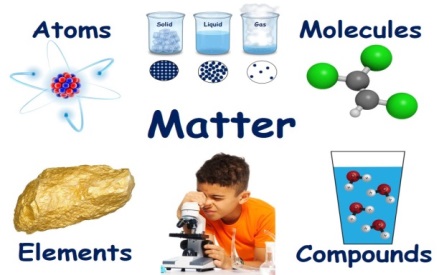 It’s Elemental!
 



All of the “stuff” around us that takes up space is called Matter.  Matter is made out of elements.  An element cannot be taken apart chemically to make any other substances. Elements are made up of microscopic parts called atoms. 

Those atoms have all the properties of the element. A property is a characteristic. How is the element
experienced with the senses? What does it look like, feel like, taste like, sound like, or smell like? How does it act under certain conditions? How does it act when it is mixed with other elements? 

When you answer these questions, you are describing an element’s properties. Atoms join together to make elements. Then those elements join together to make matter. The kind of atoms that connect, and the way they join, determines the properties of each element. The whole process is like building something out of blocks that connect together.
 
In the early days of scientific study, scientists started writing down what they were observing about elements. There were probably as many different ways to write it all down as there were people. Just think about the differences between the way you and your friends take notes in class! 

It was hard for scientists to share information and build on each other’s studies. Information had to be organized in a standard way that scientists could all use. Of course there were changes and adjustments along the way, but we finally ended up with a chart called the periodic table. 

In 1869, a Russian chemist named Dmitri Mendeleyev arranged all the known elements based on their properties and the number of proteins (positively charged particles) found in one atom of each element. Mendeleyev noticed a pattern in these numbers, and was even able to use the pattern to predict future elements before scientists discovered them!
 
Today, we know of about 100 different elements. There are 18 elements that are found in the largest amounts on Earth. You have probably heard the names of these 18 before: Hydrogen, Helium, Lithium, Beryllium, Boron, Carbon, Nitrogen, Oxygen, Fluorine, Neon, Sodium, Magnesium, Aluminum, Silicon, Phosphorus, Sulfur, Chlorine, and Argon. When it comes down to the building blocks of matter, it’s elemental!

http://www.pbslearningmedia.org/asset/lsps07_int_naturematter/
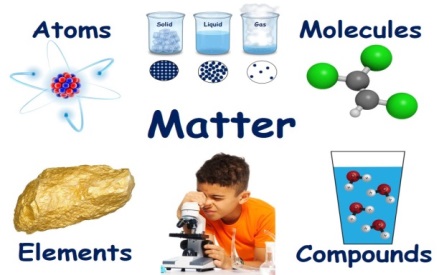 25
How is Avery’s thinking about matter at the beginning of the story different from her thinking in the end?

Avery walked into school daydreaming about the science fair and at the end she had won the ribbon.

Avery learned that matter is divided into four groups-liquids, solids, gases, and plasmas.

Avery didn’t think she knew very much about matter and by the end she realized she knew more than she realized.

Avery was gathering information in the classroom and sharing what she had learned at the science fair.
How did the information the teacher gave in the lesson contribute to Avery’s success at the science fair?

Avery and her dad were able to use the information she learned about plasma in her fish tank project. 

What Avery learned in the science lesson helped her win the big blue ribbon at the science fair

Avery was so confused about molecules, atoms, liquids and gases that she didn’t win the big blue ribbon.

The information about solids, liquids and gases helped Avery be successful with her science fair project.
26
3.    How does the author show Avery’s different feelings in the story? Select the two best answers.

The narrator describes Avery feeling excited at the beginning and confident in the end. 

Avery is excited about winning the blue ribbon and angry when she doesn’t.

After learning about matter, Avery is worried and confused about her project idea.

The science fair was exciting and busy with everyone hauling their projects into school.
What is the most likely reason the narrator stated that Avery won the prize for her most surprising example of a state of matter? 

Avery had dreamed of winning the big blue ribbon for her project  about matter from the beginning.

Even though she did not win the blue ribbon, Avery received recognition for unusual example of the use of gas.

The narrator wanted to show that if you try hard you will win a prize.

If you think about your idea a little more you can win the award for the most surprising example.
27
Based on the information about matter from Matter Is Everywhere! and Science Fair what can you conclude about why Avery won an award for her project?

The project had all four types of matter, liquids, gases, solids and plasma which is why it won an award.

Avery’s science fair project demonstrated diffusion with liquids and gases.

Avery was able to show a creative example of three types of matter, solid, liquid, and gas in her project.

Creative methods of grouping materials together show differences between liquids, solids, gases and plasmas.
How are It’s Elemental and Science Fair alike in explaining the role of atoms in matter?

Elements are made up of tiny parts called atoms.

Molecules are made up of atoms.

Molecules and atoms act differently in different states of
        matter.

Both texts explain that matter is made up of many parts
       including atoms.
28
29
9.    What is the connection between matter, elements and atoms?

Atoms have all of the properties of the element.

Elements and atoms have different properties.

All matter is made of elements and elements are made                of atoms.

Everything is made of matter or material.
10.  How does the periodic table benefit scientists? 

Scientists now know the names of the most common 18 elements on Earth.

The periodic tables organizes elements based on properties and proteins found in one atom of each element.

It describes how many known elements there are.

The periodic table organizes all known elements that all scientists can refer to.
30
4. What do all four major categories of matter have in common?

Each of the four categories of matter have different properties.

Each of the four categories of matter are all made of atoms.

All matter can be sorted into four categories.

They are all invisible to our eyes.
12.  Which specific point is supported in both articles? 

Determining the identity of materials is based on its properties.

A scanning tunneling microscope is the only way to look at atoms.

Another name for moving molecules is atoms.

A standardized chart was needed to share information.
31
13.  What information from It’s Elemental is not found in 
Matter is Everywhere?

Matter is made of atoms.

Atoms are tiny or microscopic.

Scientists group elements together.

There are 100 known elements.
14.  In which set of articles would you find the most information in order to write                  most knowledgeably about how to identify different kinds of matter?


         A.                            B.                                     C.                              D.
32
33
Facts about Matter

Everything around us is made of matter.
There are four states of matter called liquids, solids, gases and plasmas.
All matter is made of tiny particles called atoms.
Elements are the kinds of atoms that we can have. 
When atoms bond together molecules are formed.
Everyone in their lifetime will need to understand how to use matter in one form or another.
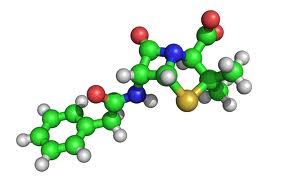 34
18.   A student is revising this draft. Read the draft of the  paragraph and then complete the question that follows.
Revise a Text, W5.1b develop opinion or delete details that do not, Writing Target 6b

Getting ready for a school science fair is a lot of work  (especially if it is your first
time to enter a project in a science fair). Be ready to work really hard! Finally prepare a hypothesis.  But most important don’t forget to smile and practice your presentation speech!

The writer wants to better develop reasons to support his opinion of how to get ready for a science fair.  Which two sentences would best follow the underlined sentence?

A     Science fairs are really a lot of fun.

First you have to decide on what your project will be.

C.   My best friend won the fifth grade science fair last year.

Next you will need to organize your research, notes, materials and
       procedures.
35
A student wants to find words that are more appropriate for her fifth graders in the sentence below.  
Language and Vocabulary, L.5.2d precise language and domain-specific vocabulary…Writing Target 8

Mary picked the topic The States of Matter for her science fair project,          then she began the hard task of getting the resources she would need.

Choose the best words or phrases to replace the underlined words to make the writer’s meaning more clear and precise.

determined, changing

claimed, pulling together

examined, moving

selected, collecting
\		`
20.  Read the sentence and the question that follows.
Edit and Clarify L.5.1d,, inappropriate shifts in verb tense, Target 9 

At first, scientists start writing down what they were observing about elements. 

Choose the correct  way to edit the underlined word.

starting

started

starts

starter
36
Student Directions:  Read the Directions.  


Part 2 
Your assignment: 
The judges created a checklist of the things students needed to include in their science fair projects. In your opinion, did Avery’s project have all the items on the checklist?  Why or why not?  Defend your answer using facts from the texts provided.
 
Science Fair checklist of required items
 


You will:
Plan your writing.  You may use your notes and answers.

Write – Revise and Edit your first draft (your teacher will give you paper).

Write a final draft of your opinion piece.

How you will be scored
37
38
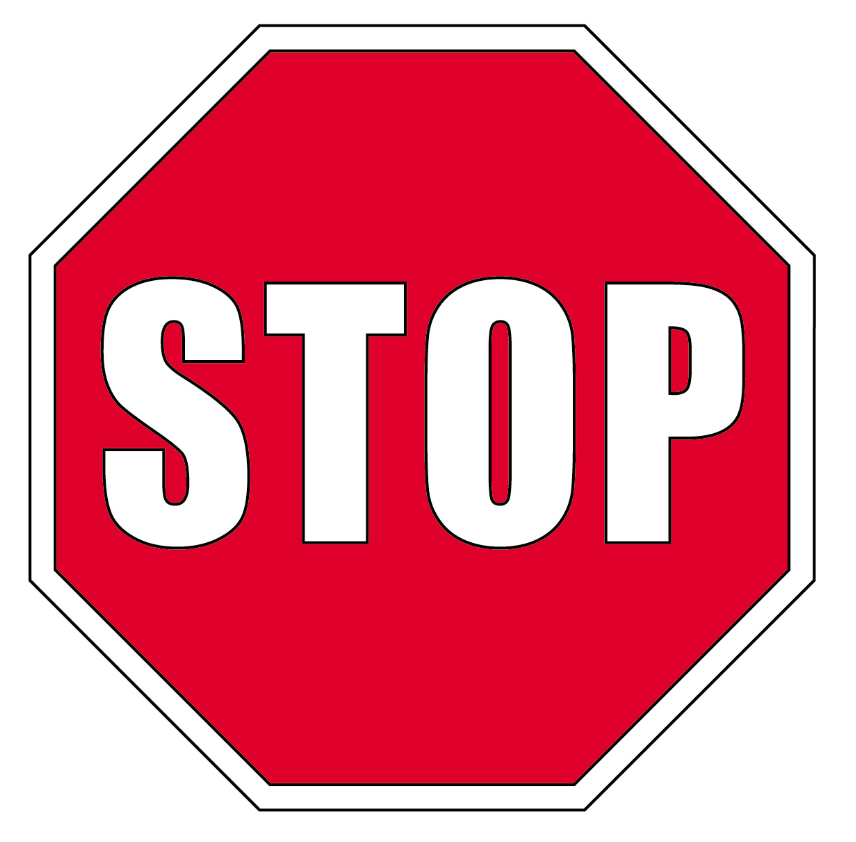 STOP
Close your books and wait for instructions!
39
Student Scoring Color the box green if your answer was correct. Color the box red if your answer was not correct.
40